Санкт-Петербургский политехнический университет Петра Великого
Кафедра “Теоретическая Механика”
Выпускная квалификационная работа
Распределение нагрузки на мышцы коленного сустава человека при выполнении реабилитационных упражнений
Выполнила: Вакильева Адель Фиратовна.
Научный руководитель: Бабенков Михаил Борисович
Актуальность
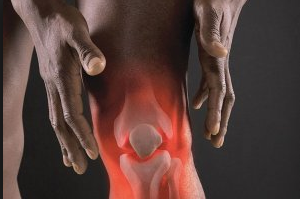 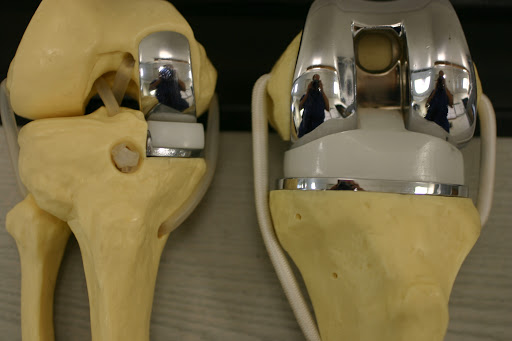 Коленный сустав является наиболее сложным суставом человеческого тела и в наибольшей мере подвержен травмам. Так же он является недостаточно изученным в силу количества элементов, которые необходимо учитывать при моделировании.Изучение механизма травм коленного сустава и выработка практических рекомендаций для реабилитации после их является одним из важнейших направлений в спортивной медицине и биомеханике.
http://sustavzdorov.ru/koleni/zamena-kolennogo-sustava-321.html
Цели работы
Разработка механической модели коленного сустава человека.
Снятие измерений с мышц реальной ноги
Исследование распределения нагрузки на мышцы, участвующие в работе коленного сустава
Мышцы ноги
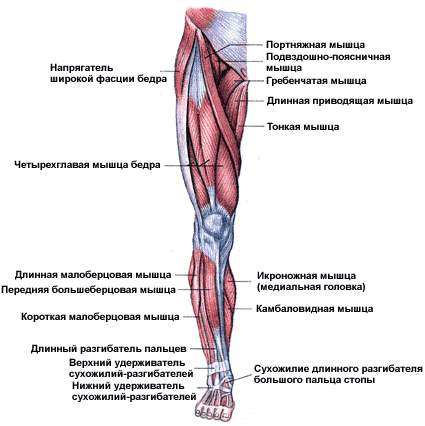 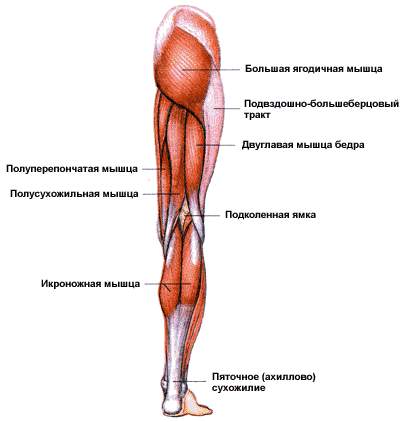 http://sportwiki.to/Мышцы_ног
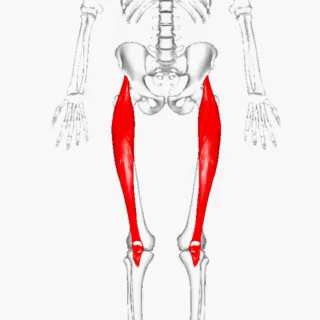 Латеральная мышца бедра
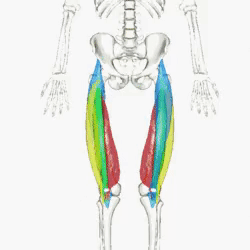 Прямая мышца бедра:Принимает участие  сгибании бедра и наклоне таза вперед
Четырёхглавая мышца:
Выпрямляет ногу, разгибая коленный сустав.
Портняжная мышца бедра:
Сгибание бедра и сгибание голени. Из-за своей особенной формы так же супинирует бедро
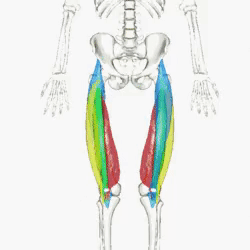 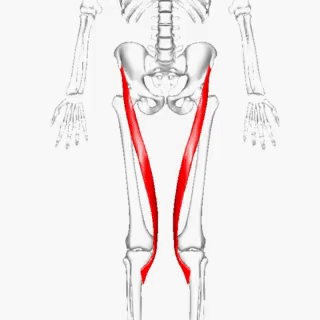 Медиальная широкая мышцаПромежуточная широкая мышца
Механическая модель
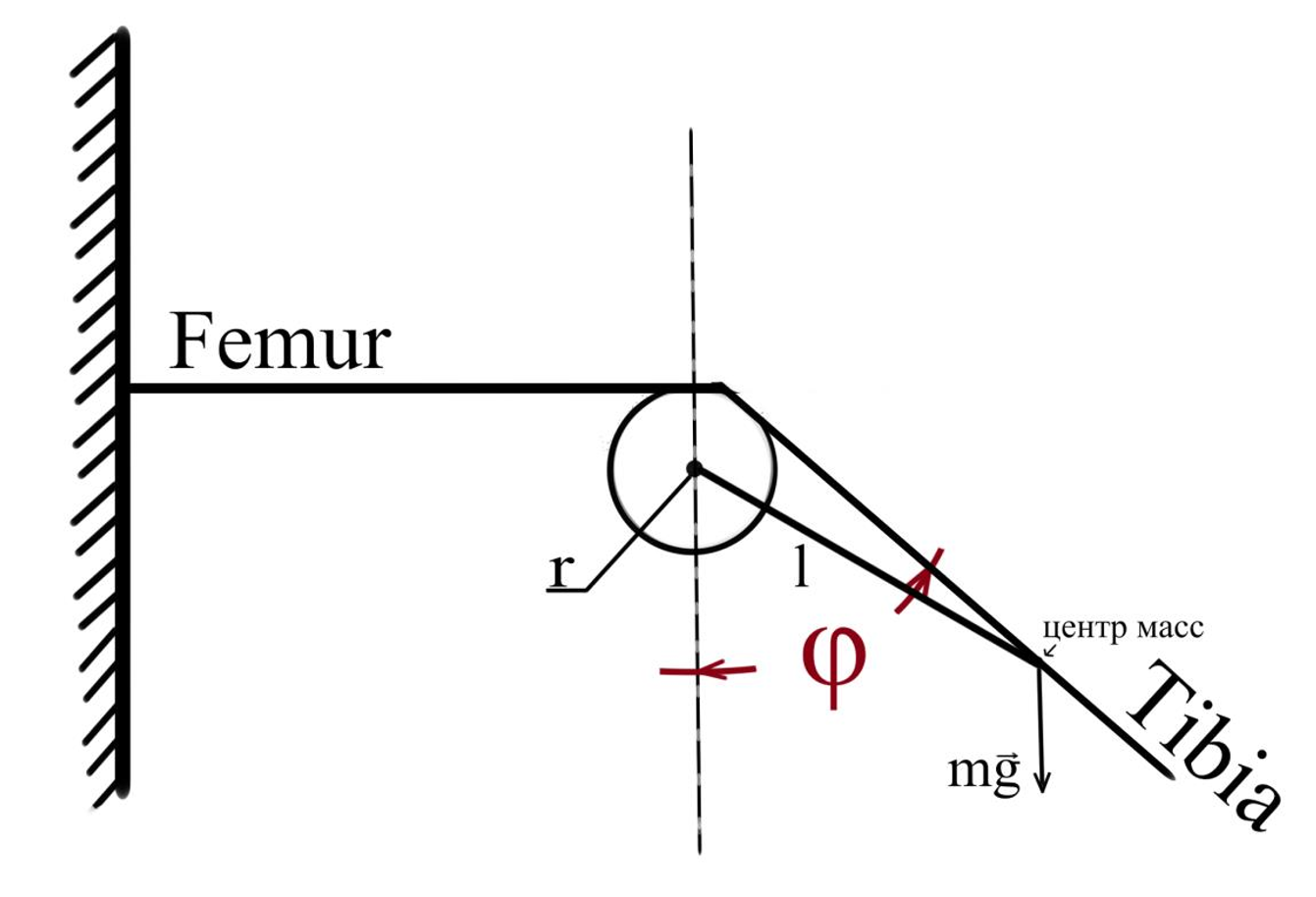 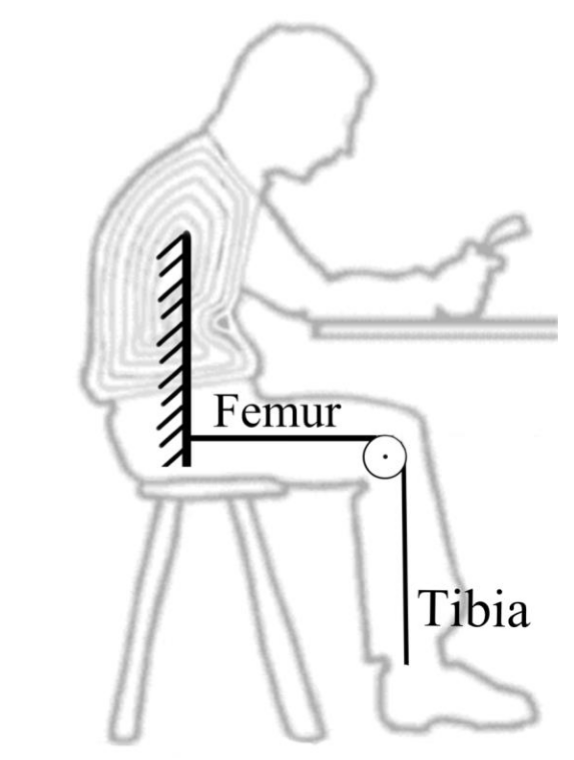 Биомеханическая модель Хилла
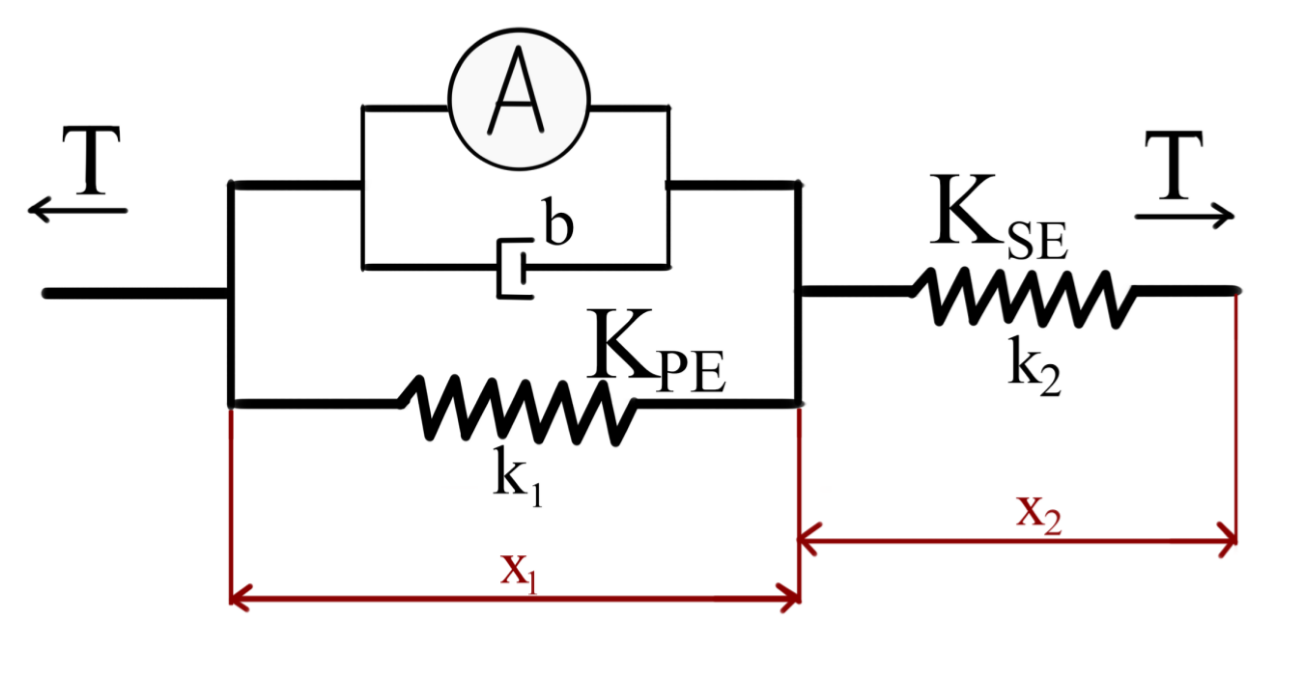 Перепишем уравнение, избавишись от коэффициента демпфирования и выразим силу напряжения мышц.
Доработка механической модели
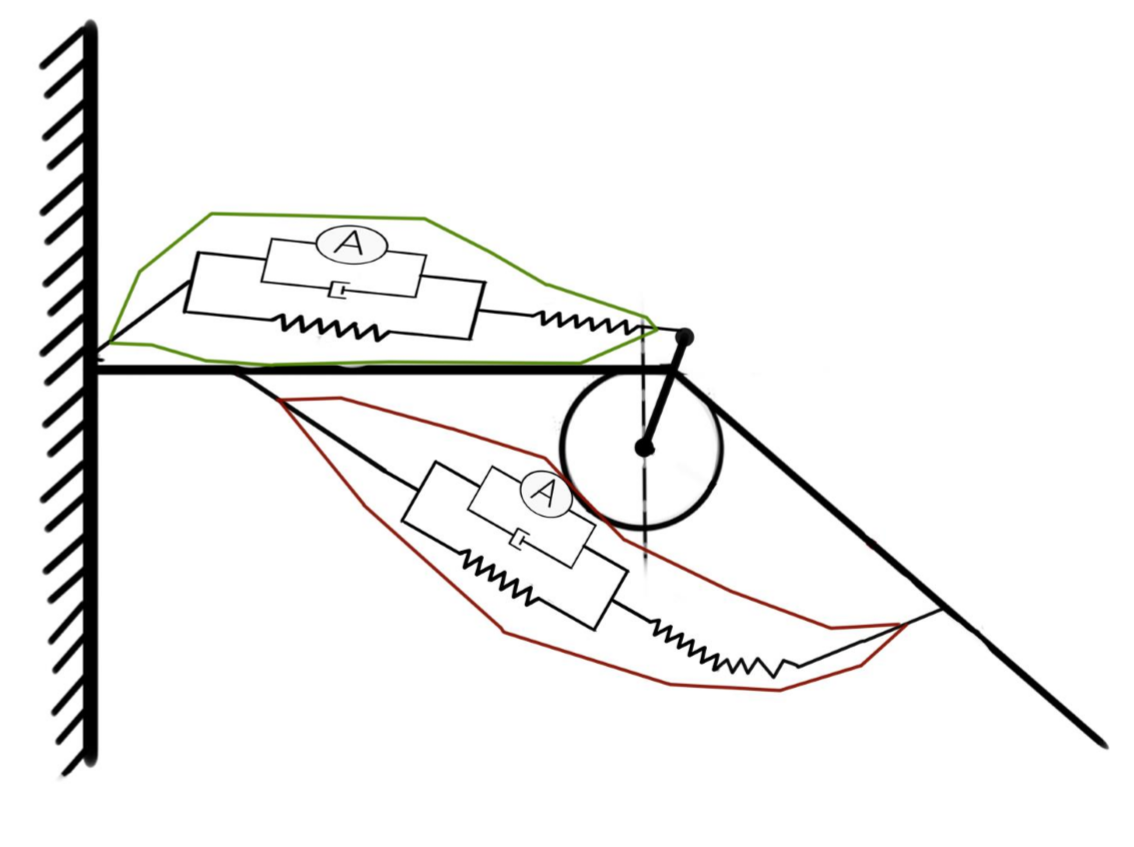 Уравнение для численного моделирования
Численное моделирование
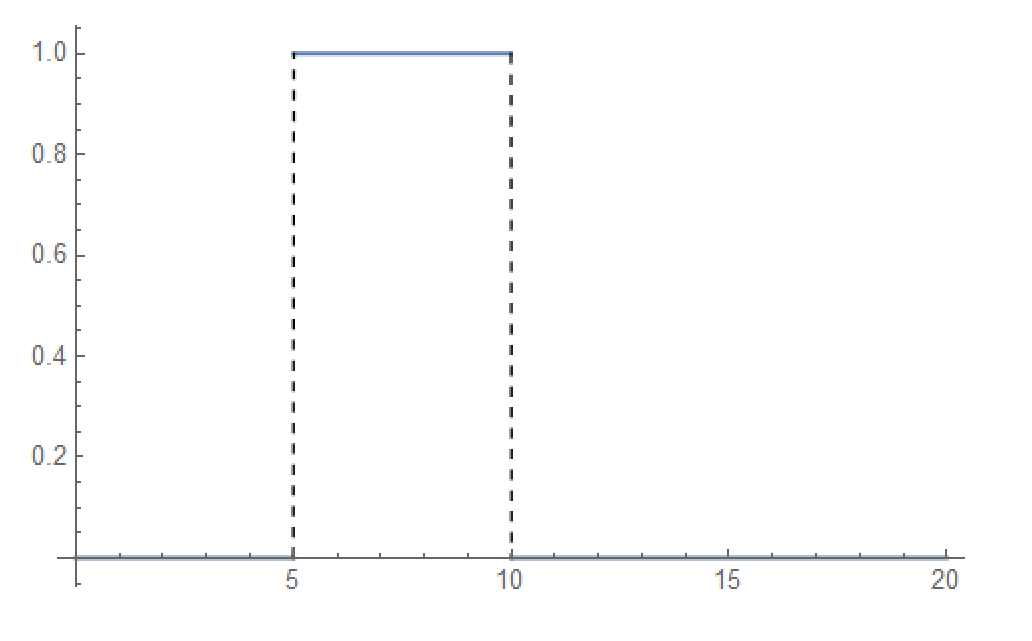 График функции силы мышечных сокращений A(t)
Дополнение механической модели: стоппер
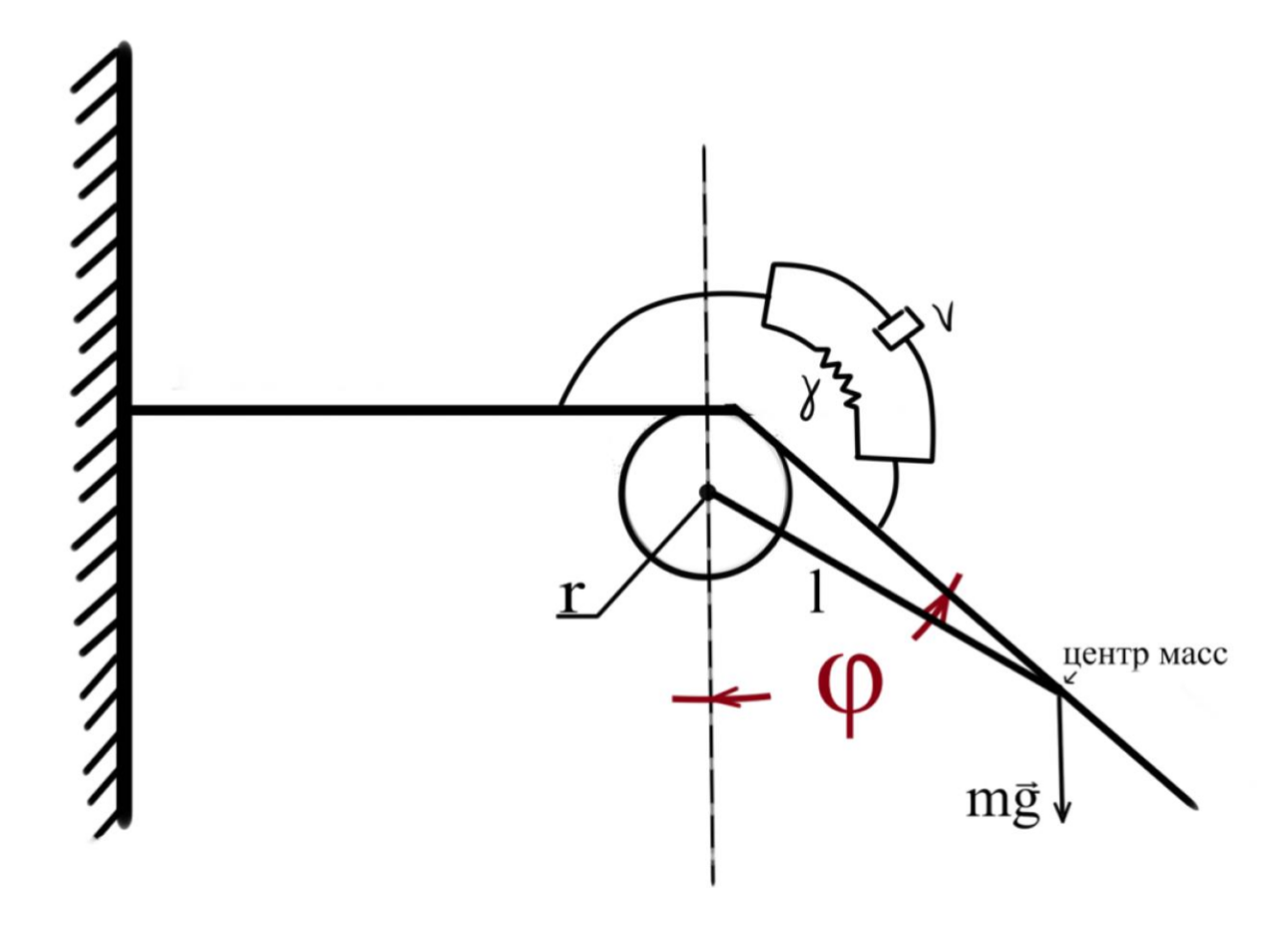 График решения первичного уравнения динамики
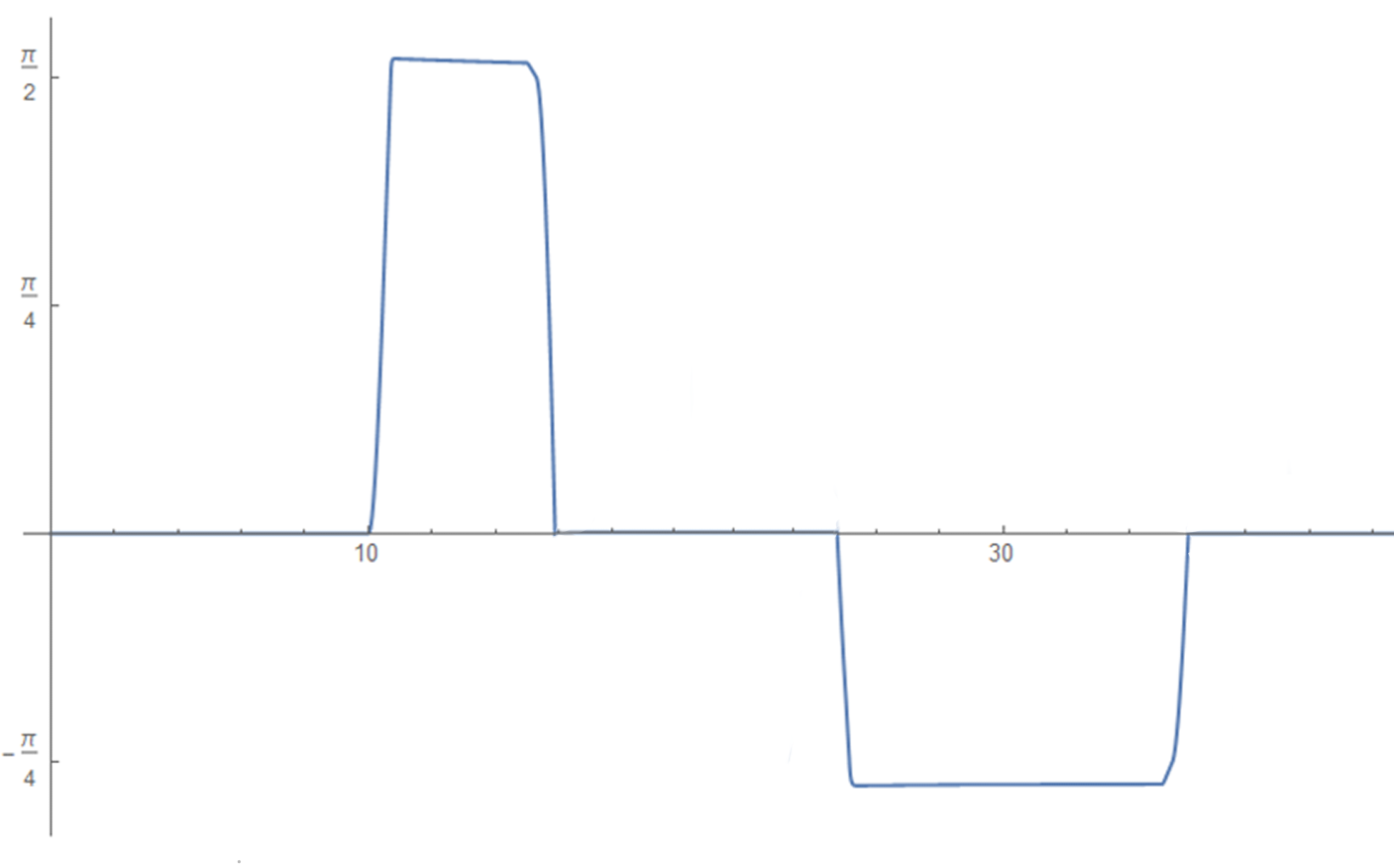 График зависимости угла φ раскрытия сустава от времени
Снятие измерений реальной ноги
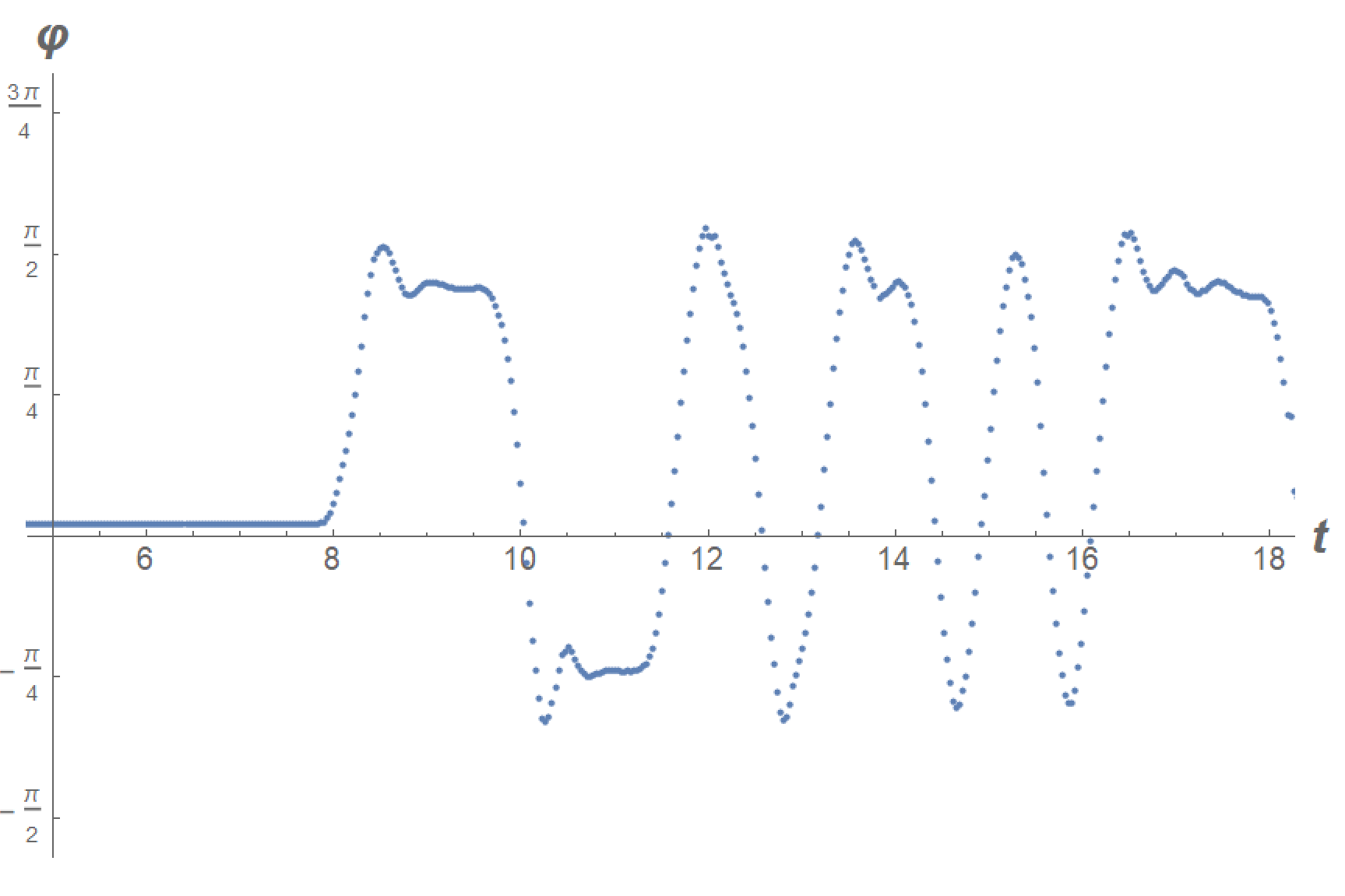 Для снятия измерений колебаний реальной ноги была использована программа Tracker. 
Подопытный выполнял упражнение: поочередно сгибал и разгибал голень в коленном суставе. 
Координаты голени фиксировались с помощью программы компьютерного зрения. 
На ступне был прикреплена цветная метка, по которой программа отслеживала положение ступни на каждом кадре. 
Полученные данные были визуализированы в Wolfram Mathematica.
Решение уравнения механической модели для реальной ноги
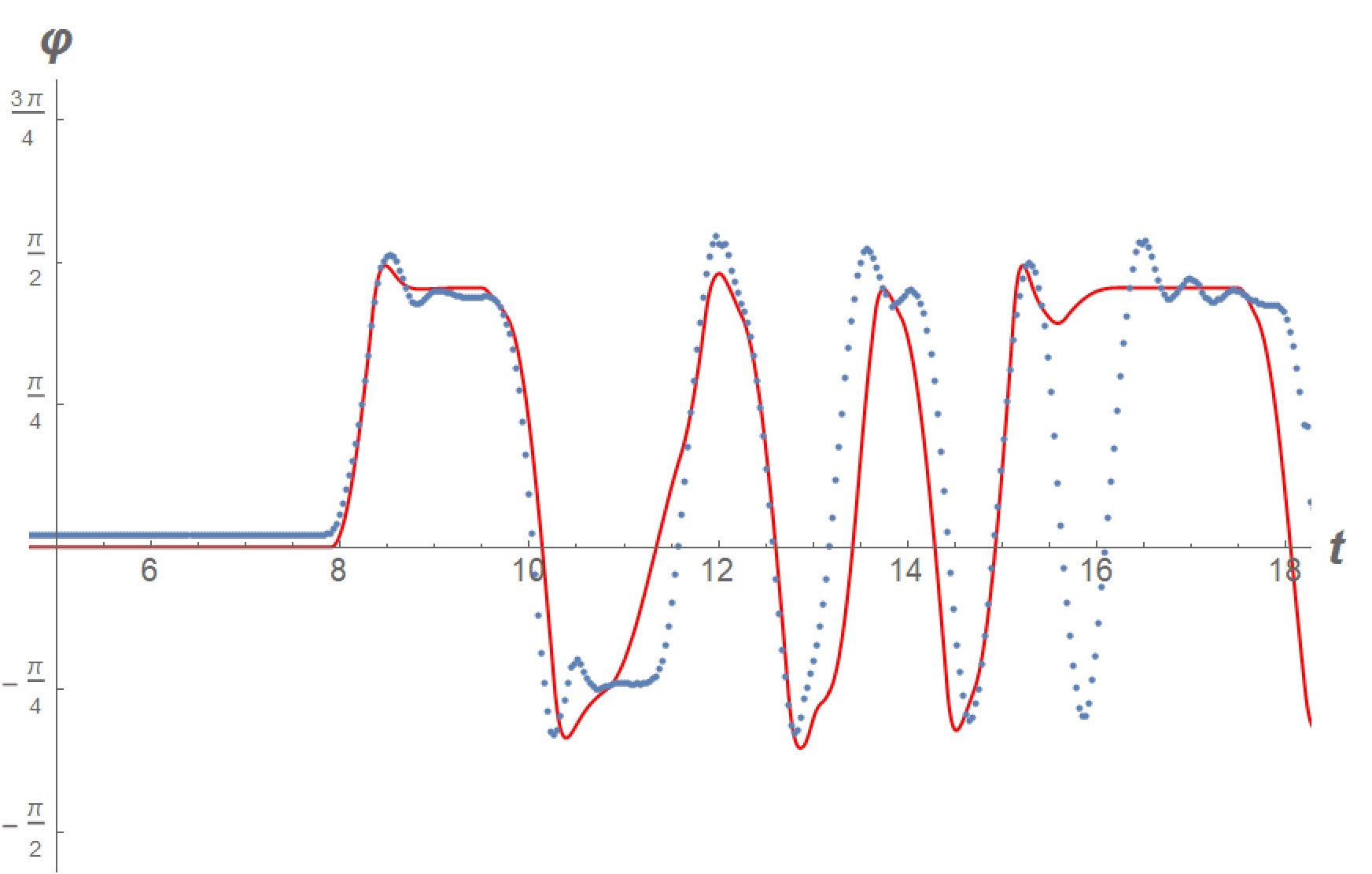 Решение уравнения динамики моделируемой ноги (красное) и измерения, полученные от реальной ноги (синее)
Заключение
проведен литературный обзор по строению мышц ноги и механизма сокращения
проведен обзор существующих механических моделей мышц
разработана моментная механическая модель мышц коленного сустава человека (основанная на модели Хилла), позволяющая настраивать индивидуальные биомеханические параметры, разнящиеся от человека к человеку. На основе модели с индивидуально определенными параметрами можно будет разработать рекомендации дли реабилитационных упражнений.
составлено уравнение динамики пары мышц «антагонист-агонист» 
получено его решение, моделирующее сгибание и разгибание сустава
Благодарю за внимание